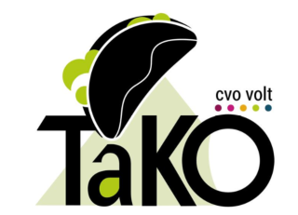 TaKO
= traject met alternatieve kansen op onderwijs
Pilootproject
Waarom?
Meer en meer –18 jarigen vinden hun weg niet in regulier schoolsysteem
Haken af in "gewoon" onderwijs

Wat?
Alternatief traject voor het secundair onderwijs binnen het volwassenonderwijs
Op maat
Uitgebreide coaching en opvolging doorheen het traject
Aanklampende opvolging (friendly stalking): communicatie, communicatie, communicatie!
Communicatie kan steeds via TaKO@cvovolt.be (komt bij zowel Ilse, Lies als Dieter aan)

Doelgroep?
17-jarigen die open staan om verantwoordelijkheid te nemen voor het eigen leerproces, dwz 
Volwassen aanpak (verantwoordelijkheid ligt bij cursist)
Volwassen (leer)houding
Schoolmoe maar niet leermoe
In (kleine) groep
Flowchart toeleiding: STEEDS via CLB'sbelangrijk: leerling blijft ingeschreven in secundaire school!
TaKO
Rechtstreeks TaKO
CLB
Meldpunt SI
Naft-traject
TaKO + Naft-traject*
Koinoor
Leerrecht
Arktos
Profo
ReisburO Roulot
…
Overzicht pakket semester 1
Standaardpakket voor iedereen:
Di VM: ICT en leerlabo (mogelijke vrijstelling op ICT 1 en 2)
VR VM: Drempels en POP


Keuzepakket: minimaal 1 halve dag, optie tot meer
Beroepsspecifieke modules uit de richtingen Administratie, Zorg, Design, ICT en Fotografie 

     Eventueel aangevuld met extra's:
De PLeK
Mogelijkheid tot stage in verschillende domeinen (samenwerking kinderopvang vzw en multimedi.be)
Aanvullende invulling in samenwerking met partners (Naft-aanbieders) 


.
Overzicht pakket semester 2
Standaardpakket voor iedereen:
VR NM: Assertief communiceren en leerlabo (mogelijke vrijstelling op Org&Sam)



Keuzepakket: minimaal 3 halve dagen, optie tot meer
Beroepsspecifieke modules uit de richtingen Administratie, Zorg, Design, ICT en Fotografie 

          Eventueel aangevuld met extra's:
De PLeK
Mogelijkheid tot stage in verschillende domeinen (samenwerking kinderopvang vzw en multimedi.be)
Aanvullende invulling in samenwerking met partners (Naft-aanbieders)
Overzicht TaKO standaardpakket semester 1
Drempels en POP op vrijdagvoormiddag

Wat zijn JOUW drempels en hoe kan je hiermee omgaan? 
Een stappenplan om de drempels aan te pakken
door de veerkracht te versterken
door een positief zelfbeeld te ontwikkelen
Het stappenplan uitvoeren

Via ervaringsgericht leren worden cursisten 'geprikkeld' om aan welbevinden en zelfredzaamheid te werken
sociaal (JAC, Arktos, OCMW, Maakleerplek,…)
cultureel (theater, tentoonstelling, …)
Praktische/administratief (koken, bankzaken, interimkantoor,…)
Preventief: alcohol, drugs
Overzicht TaKO standaardpakket semester 1
ICT en Leerlabo op dinsdagvoormiddag
Digitale vaardigheden
Tekstbegrip
Leer-, plannings- en studeercompetenties
Mogelijkheid tot behalen vrijstelling voor TKO-modules ICT 1 en 2.
Keuze uit 4 mogelijkheden (eigenaarschap!):
Werken aan taken / schoolopdrachten met de nodige/gewenste begeleiding
Spelletjes --> executieve functies oefenen
Leeslabo --> geletterdheid
Theoretisch rijexamen

Keuzepakket specifieke modules uit verschillende richtingen
1 tot 3 modules naar keuze uit 1 of meerdere richtingen (combinaties zijn mogelijk)
Aangeboden richtingen: Zorg, Administratie, ICT, Design en Fotografie
1,5€/lesuur, voor vb module van 60 lesuren: 90€. Mogelijkheden tot verminderd inschrijvingsgeld
Overzicht keuzepakket: mogelijkheden specifieke modules
Fotografie
Foto A
Verwerking A

Design & Development
Illustrator (grafische vormgeving)
Photoshop (digitale beeldverwerking)
Websiteproductie 1 (WOE AV)
Content Visualisation
Indesign (Digitale tekst en paginaopmaak)
Serverside scripting (PHP 1)
Clientside scripting (Javascript)
Databasebeheer
3D-tekenen (vraagt meer inzet)
Administratie
Basis administratieve en logistieke ondersteuning 
Digitale administratieve vaardigheden 
Onthaal
Planning en organisatie
Dossierbeheer en logistieke vaardigheden 

Personenzorg
Levenslooppsychologie 
Expressieve vaardigheden
Basis pedagogisch handelen 
De kinderopvang en ik 
EHBO en levensreddend handelen 
Communicatieve vaardigheden
Overzicht TaKO standaardpakket semester 2
TaKO-module (Leerlabo), halve dag

Verder ontwikkelen van leer-, plannings- en studeercompetenties
Onder begeleiding werken aan taken en opdrachten, toetsen voorbereiden
Projectwerking in groep (voor onze groep + goed doel)
Mogelijkheid tot vrijstelling voor module "Organisatie en Samenwerking" (AAV)
Verdere opvolging

Keuzepakket specifieke modules uit verschillende richtingen
Minimaal 3 modules naar keuze uit 1 of meerdere richtingen
Praktisch: 2023/2024 - enkele voorbeelden van activiteiten
POP en drempels
Projectdag: kennismaking (afgerond op 15/9)
River Upcycling: kayakken op Vaart (29/9)
Bezoek aan Arktos + deelnemen aan workshop (20/10)
Extra: workshop rond kunst en sexualiteit (DINSDAG 7/11)
Theatersttuk "ULTRA" (10/11)
Bezoek interimkantoor, bank, OCMW,… + bezoek en eventuele inschrijving in Stedelijke Bibliotheek (17/11)
Health House: sensibilisering rond alcohol- en drugsgebruik (1/12)
Tentoonstelling "Dirk Bouts" (22/12)
Bezoek JAC (ligt nog niet vast)
Samenwerking met klasgroep Krista 

We blijven uitkijken welke kansen zich voordoen!
Q&A
Vragen? Bedenkingen? Opmerkingen?
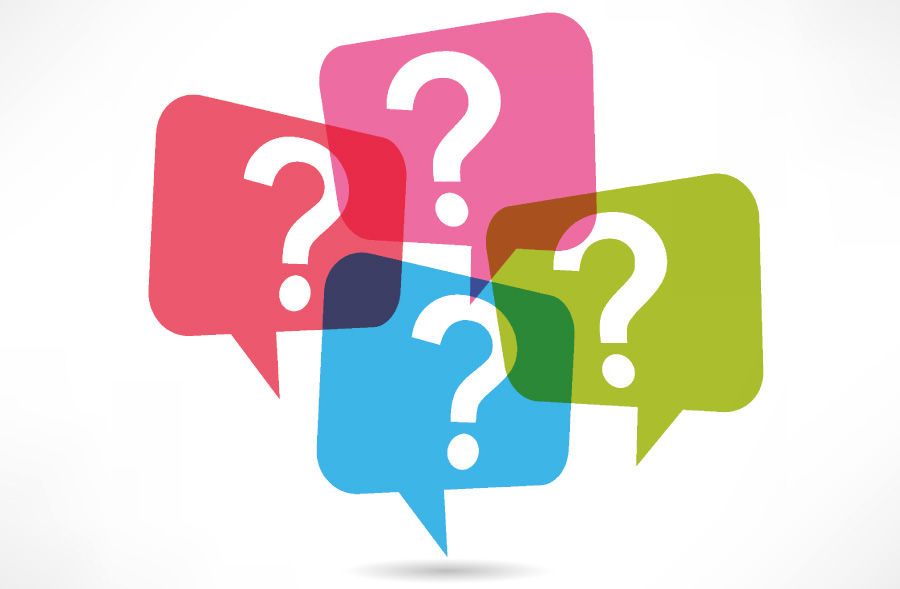